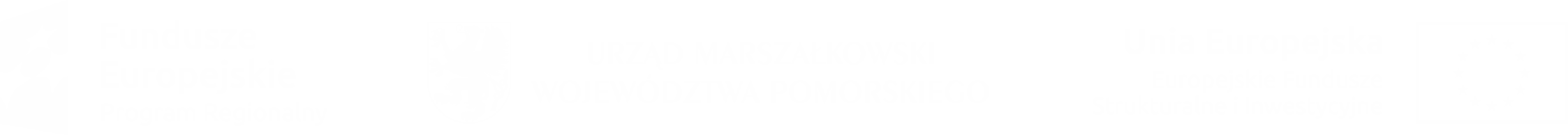 Kryteria wyboru projektóww ramach Osi Priorytetowej 6. RPO WP 2014-2020
Gdańsk, 24.02.2017 r.
Posiedzenie Komitetu Monitorującego 
Regionalny Program Operacyjny Województwa Pomorskiego na lata 2014–2020
PRZEDMIOT OBRAD KM RPO WP 2014-2020
Kryteria wyboru projektóww ramach Osi Priorytetowej 6RPO WP 2014-2020
1
2
WPROWADZENIE KRYTERIÓW
Poddziałanie 6.2.2.
ZMIANA TREŚCI KRYTERIÓW
Poddziałanie 6.1.2.
Poddziałanie 6.2.2.
NOWELIZACJA WYTYCZNYCH
WG ZNOWELIZOWANYCH WYTYCZNYCH W ZAKRESIE WŁĄCZENIA SPOŁECZNEGO (NOWELIZACJA: PAŹDZIERNIK 2016 r.)
W projektach realizowanych w Celu Tematycznym 9 pomiar efektywności społeczno-zatrudnieniowej zastąpiono pomiarem osobno efektywności społecznej i efektywności zatrudnieniowej.
Efektywność społeczną i zatrudnieniową w celu tematycznym 9 mierzymy wyłącznie                   w projektach realizowanych w Priorytecie Inwestycyjnym 9i dotyczącym aktywnej integracji (wymóg nie dotyczy już 9iv).
3
KOMUNIKAT MINISTERSTWA ROZWOJU
Stosownie do zapisów Podrozdziału 4.7 pkt 13 Wytycznych w zakresie realizacji przedsięwzięć  w obszarze włączenia społecznego i zwalczania ubóstwa ze środków EFS                    i EFRR na lata 2014-2020 Ministerstwo Rozwoju na podstawie dostępnych wyników badań wyznaczyło następujące minimalne poziomy efektywności społecznej                                    i efektywności zatrudnieniowej, które przekazało do zastosowania przez Instytucje Zarządzające Regionalnymi Programami Operacyjnym: 

w odniesieniu do osób lub środowisk zagrożonych ubóstwem lub wykluczeniem społecznym minimalny poziom efektywności społecznej wynosi 34%, a minimalny poziom efektywności zatrudnieniowej – 22%;
w odniesieniu do osób o znacznym stopniu niepełnosprawności, osób                                        z niepełnosprawnością intelektualną oraz osób z niepełnosprawnościami sprzężonymi minimalny poziom efektywności społecznej wynosi 34%, a minimalny poziom efektywności zatrudnieniowej – 12%.
4
KOMUNIKAT MINISTERSTWA ROZWOJU
Powyższe minimalne poziomy efektywności obowiązują dla projektów przyjętych do realizacji na podstawie konkursów, których kryteria zostały przyjęte po dacie wejścia w życie znowelizowanej wersji Wytycznych w zakresie realizacji przedsięwzięć w obszarze włączenia społecznego i zwalczania ubóstwa ze środków EFS i EFRR na lata 2014-2020, tj. po 25. października 2016 (o ile                   w kryteriach zastosowano zapisy znowelizowanej wersji wytycznych                              o efektywności społecznej i zatrudnieniowej).
5
ZMIANA TREŚCI PRZYJĘTYCH KRYTERIÓW
Poddziałanie 6.1.2. Aktywizacja społeczno – zawodowa
KRYTERIA FORMALNE SPECYFICZNE (B)
B.1. Efektywność zatrudnieniowa 
Weryfikacji podlega wskaźnik efektywności zatrudnieniowej dla grupy docelowej mierzony na zakończenie realizacji projektu, określony na poziomie:
co najmniej 22% - w odniesieniu do osób zagrożonych ubóstwem lub wykluczeniem społecznym objętych wsparciem w projekcie (pomiar dotyczy wyłącznie osób pozostających bez zatrudnienia),
co najmniej 12% - w odniesieniu do osób o znacznym stopniu niepełnosprawności, osób                                  z niepełnosprawnością intelektualną, osób z niepełnosprawnościami sprzężonymi objętych wsparciem w projekcie (pomiar dotyczy wyłącznie osób pozostających bez zatrudnienia).

B.2. Efektywność społeczno-zatrudnieniowa społeczna
Weryfikacji podlega wskaźnik efektywności społeczno-zatrudnieniowej społecznej dla grupy docelowej projektu mierzony na zakończenie realizacji projektu, określony na poziomie:
co najmniej 56% 34% - w odniesieniu do osób zagrożonych ubóstwem lub wykluczeniem społecznym,
co najmniej 46% 34% - w odniesieniu do osób o znacznym stopniu niepełnosprawności, osób                                  z niepełnosprawnością intelektualną, osób  z niepełnosprawnościami sprzężonymi objętych wsparciem w projekcie.
ZMIANA TREŚCI PRZYJĘTYCH KRYTERIÓW
Poddziałanie 6.2.2. Rozwój usług społecznych
KRYTERIA FORMALNE SPECYFICZNE (B)
Usunięto kryterium:

B.1. Efektywność społeczno-zatrudnieniowa 

Weryfikacji podlega wskaźnik efektywności społecznozatrudnieniowej dla grupy docelowej projektu mierzony na zakończenie realizacji projektu, określony na poziomie: 
co najmniej 56% - w odniesieniu do osób zagrożonych ubóstwem lub wykluczeniem społecznym objętych wsparciem w projekcie, 
co najmniej 46% - w odniesieniu do osób o znacznym stopniu niepełnosprawności, osób z niepełnosprawnością intelektualną, osób z niepełnosprawnościami sprzężonymi objętych wsparciem w projekcie. 

Spełnienie kryteriów efektywności społeczno-społecznej i efektywności zatrudnieniowej nie jest wymagane w stosunku do projektów realizowanych w PI 9iv.
PROPOZYCJA NOWYCH KRYTERIÓW
Poddziałanie 6.2.2. Rozwój usług społecznych
KRYTERIA FORMALNE SPECYFICZNE (B)
Kryterium formalne wprowadza wymóg partnerstwa jednostki/jednostek samorządu terytorialnego i podmiotu/podmiotów ekonomii społecznej, które jest niezbędne dla realizacji działań skoordynowanych, kompleksowych, o trwałym charakterze, zwiększających dostępność usług społecznych.
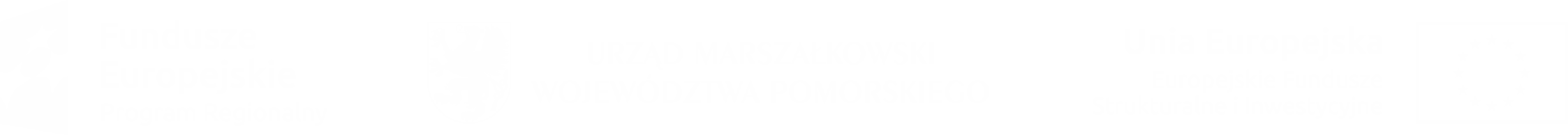 Dziękuję za uwagę.
www.rpo.pomorskie.eu